The Three Major	Dermatoses of Pregnancy
Eric H. Dellinger, MD
USCSOM-Greenville
Greenville, SC
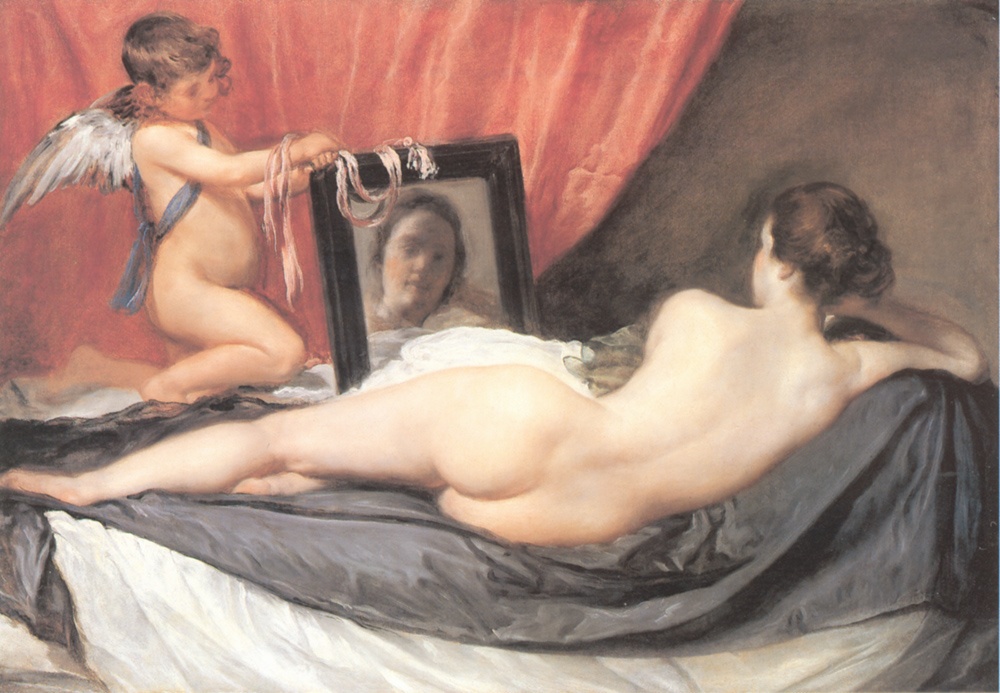 New Classification 			Synonyms 




Pemphigoid gestationis (PG)		Herpes gestationis

Polymorphic eruption of pregnancy 		Pruritic urticarial papules and 		    	(PEP)				plaques of pregnancy (PUPPP)
					Toxaemic rash of pregnancy 
					Late onset prurigo of pregnancy 
					Toxic erythema of pregnancy 

Atopic eruption of pregnancy 		Prurigo of pregnancy
	(AEP)				Prurigo gestationis 
					Early onset prurigo of pregnancy 
					Papular dermatitis of pregnancy 
					Pruritic folliculitis of pregnancy
					Eczema in pregnancy

Intrahepatic cholestasis of pregnancy 	Cholestasis of pregnancy 
	(ICP)				Pruritus / Prurigo gravidarum 
					Obstetric cholestasis 							Jaundice of pregnancy
Pemphigoid Gestationis
Incidence 1 in 50,000 pregnancies
Presents most commonly in 6th-7th month
Range 9 weeks GA to 1 week postpartum
Recurs frequently in subsequent pregnancies
Earlier
More severe symptoms
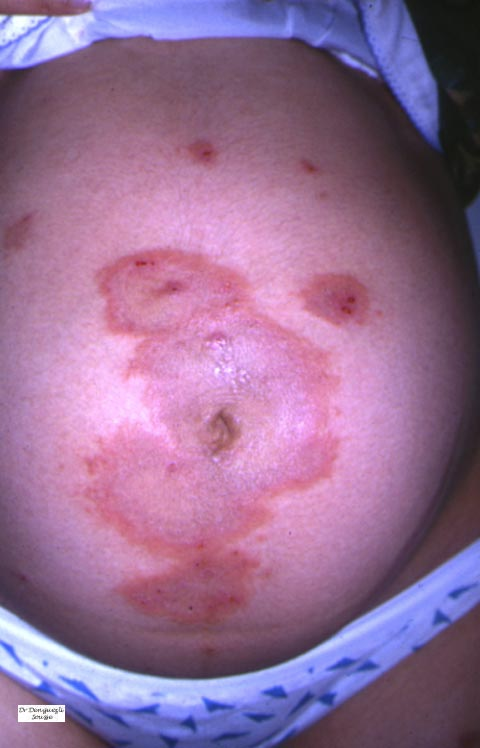 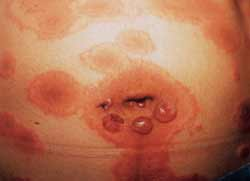 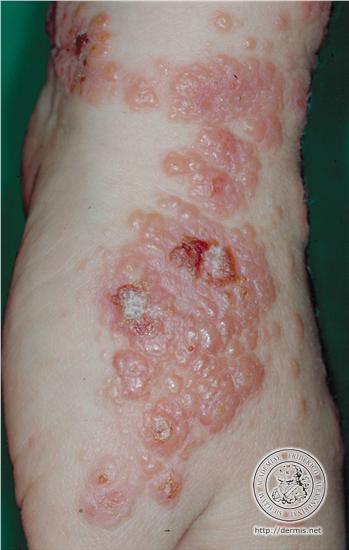 Pemphigoid Gestationis
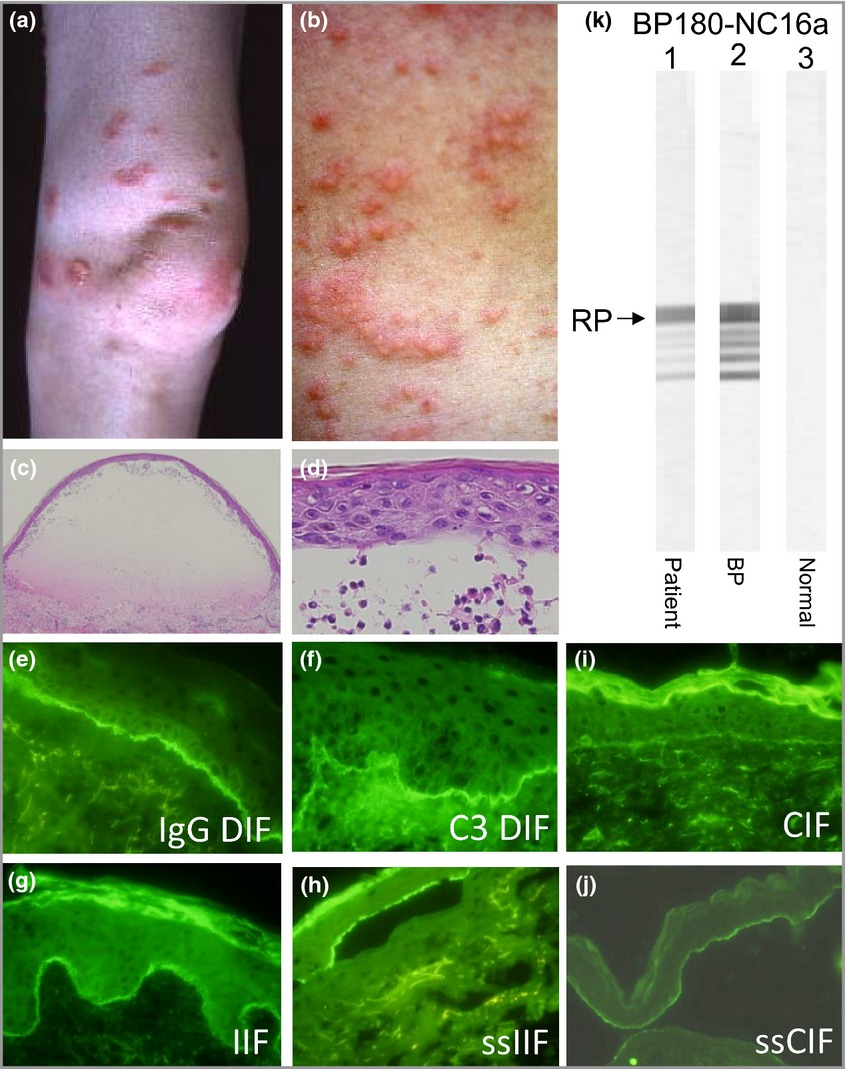 Etiology: circulating immunoglobulin directed against the bullous pemphigoid antigen in the basement membrane of the skin.
Primary site of autoimmunity seems to be the placenta, as antibodies also bind to chorionic and amniotic epithelia
Pemphigoid Gestationis
Characterized by intensely pruritic eruption of erythematous papules, plaques, and vesiculobullous lesions
Periumbilical lesions initially
Spreads to trunk and extremities, palms and soles
Face and mucus membranes spared
2nd and 3rd trimesters most common
Rarely may present postpartum, but postpartum flares seen in 75%. And 25% subsequently have a flare with OCPs or during menses.
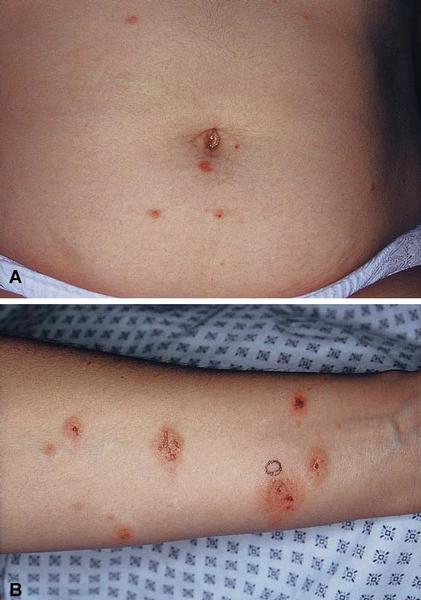 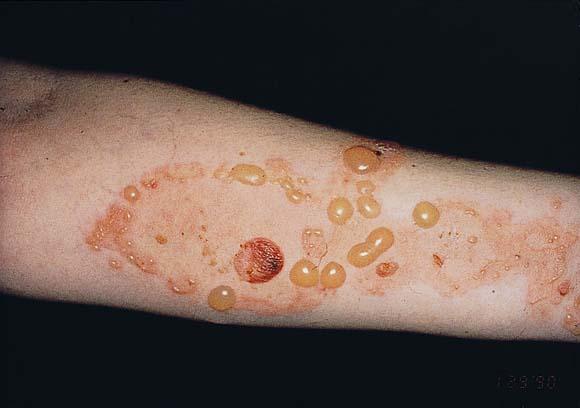 Pemphigoid Gestationis
Diagnosis:  Skin biopsy diagnostic
Immunofluorescence positive for complement and IgG along the basement membrane
Serum levels of anti-BP180 antibodies (correlate with disease severity and help monitor response to treatment)
Newborn rash secondary to passive transfer of maternal IgG
5% newborns affected, resolves in 2 weeks
Increased rates of FGR and preterm delivery
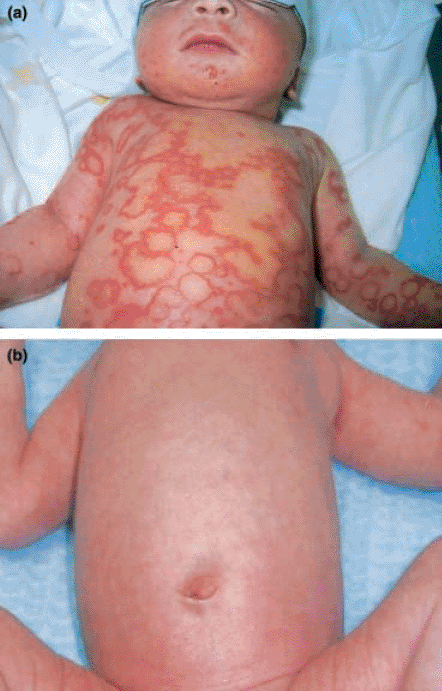 Pemphigoid Gestationis
Association with other autoimmune diseases: 
	Graves’ disease and vitiligo
Treatment:
Topical steroids usually inadequate
Prednisone 20-80 mg daily
Titrate dose to control symptoms, flares
Continue for 8-10 weeks postpartum
Oral antihistamines may help control pruritus
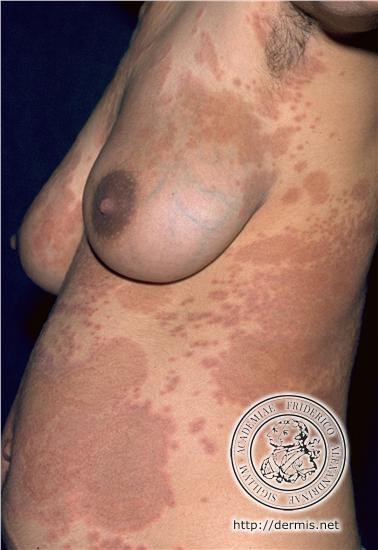 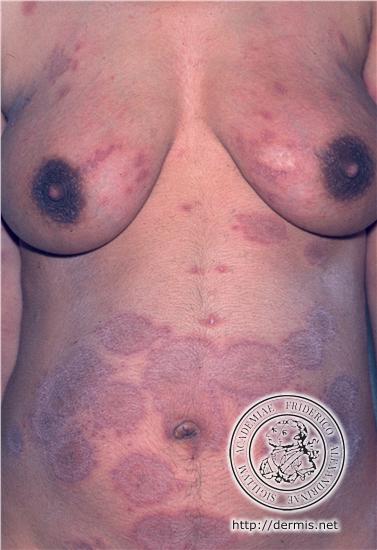 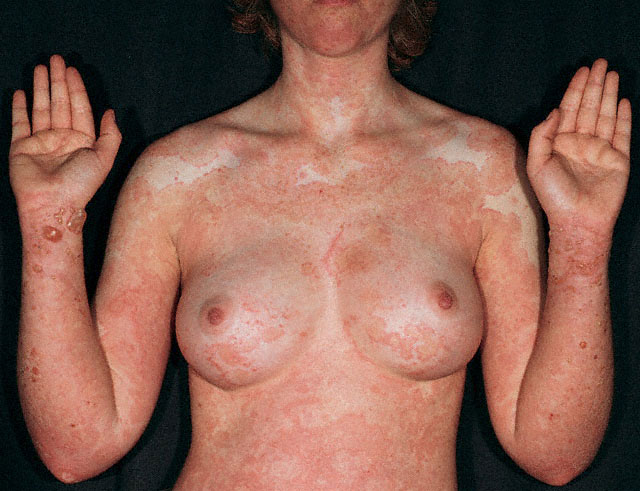 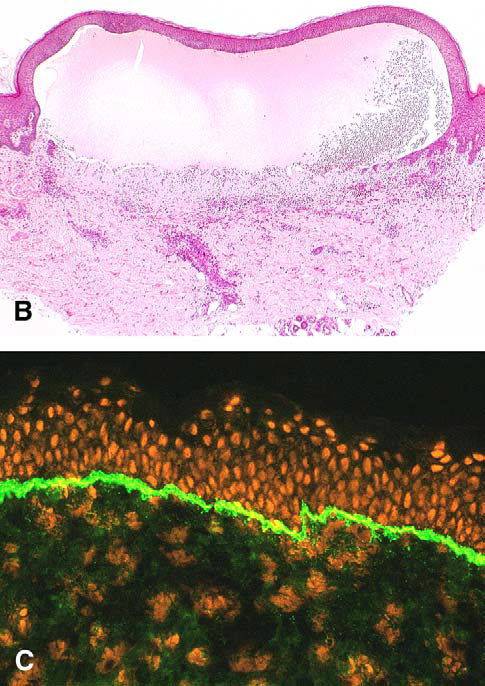 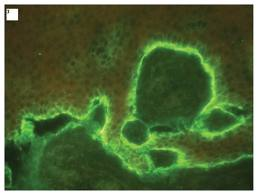 Deposition of complement 3 along the basement membrane zone.
Polymorphic Eruption of Pregnancy
Polymorphic eruption 		Pruritic urticarial papules and 
of pregnancy 			plaques of pregnancy (PUPPP)
	
	(PEP)			 	Toxaemic rash of pregnancy 		    											Late onset prurigo of pregnancy 
					
					Toxic erythema of pregnancy
Polymorphic Eruption of Pregnancy
Incidence = 1 in 160 - 300 pregnancies
76% of cases present in primagravidas
Generally considered non-recurrent
24% multigravidas
Almost exclusive to the third trimester
Usually around 36th week
39th week most common
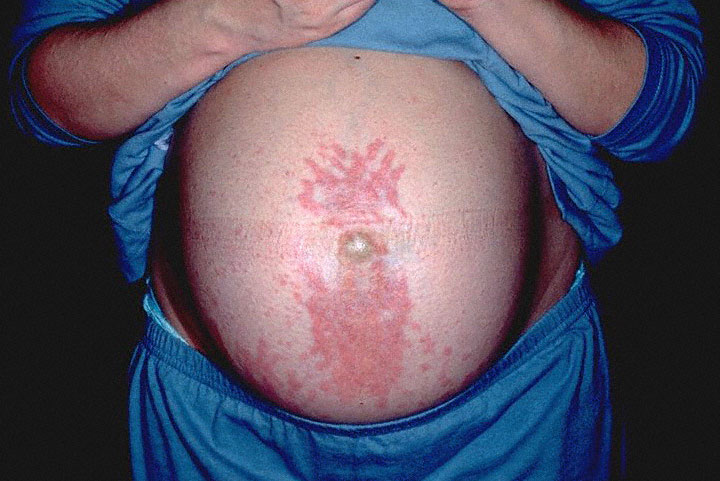 Polymorphic Eruption of Pregnancy
Etiology: Unknown. Skin stretching? More common twins. Immune response to circulating fetal antigens? More XY.
Usually occurs in nulliparous women late in the third trimester (mean onset 35 weeks) but may develop. 
Rare reports of first or second trimester or postpartum disease.
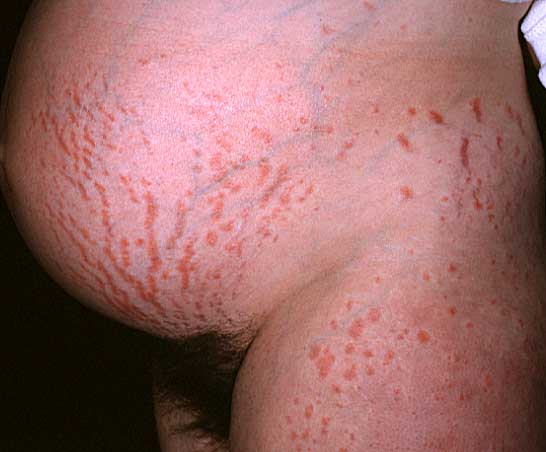 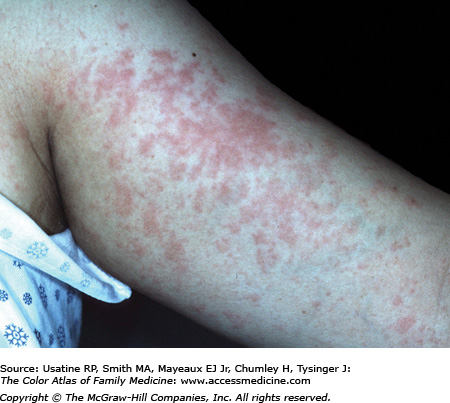 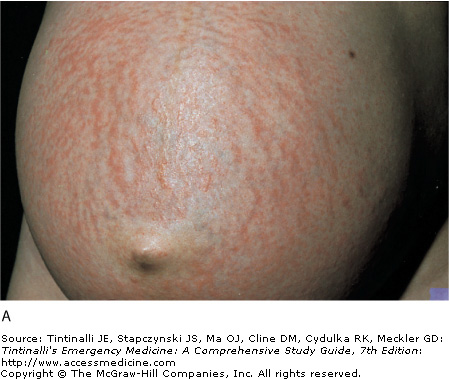 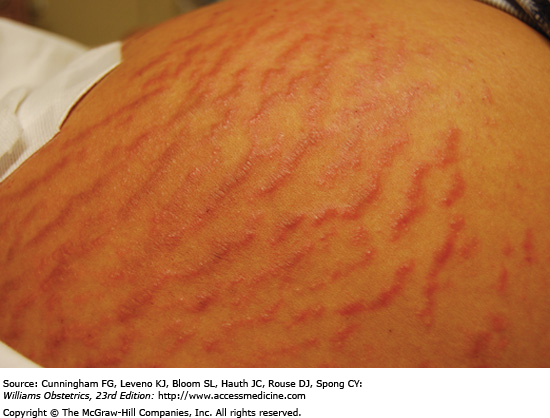 Polymorphic Eruption of Pregnancy
Lesions appear on abdomen first, often in striae (Koebner phenomenon) with periumbilical sparing 
Spread to arms, legs, breasts, buttocks, back
Face, palms, and soles spared
Pruritis is intense, excoriations minimal
Eruption generally lasts 4-6 weeks and resolves within two weeks postpartum (may last longer or resolve prior to delivery)
Polymorphic Eruption of Pregnancy
Diagnosis:  Clinical, based upon history and physical. A skin biopsy is generally not necessary (perivascular lymphocytic infiltrate containing eosinophils)
Newborns are unaffected
No increase in perinatal M&M
Treatment:
Topical steroids initially
Systemic steroids for failures
Antihistamines may help control pruritus
Atopic Eruption of Pregnancy
Atopic eruption of pregnancy 	Prurigo of pregnancy

	(AEP)			Prurigo gestationis 

					Early onset prurigo of pregnancy 

					Papular dermatitis of pregnancy 
	
					Pruritic folliculitis of pregnancy

					Eczema in pregnancy
Atopic Eruption of Pregnancy
Most common dermatoses of pregnancy: 50% of cases
Benign, self-limited pruritic disorder of pregnancy
Personal and/or family history of atopy (seasonal rhinitis, asthma, or atopic dermatitis)
Etiology: immune changes of pregnancy (changes in T helper cell cytokines) lead to eczema
Clinically presents as eczematous lesions (2/3 of cases) or prurigo lesions (1/3 of cases) or rarely pruritic folliculitis
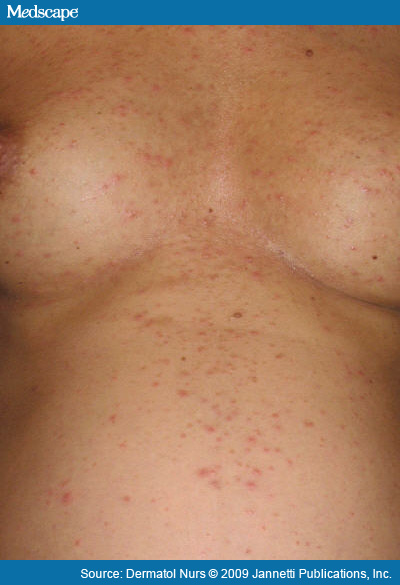 Atopic Eruption of Pregnancy
Lesions found on face, neck, breast cleavage, and flexor surfaces (typical atopy areas)
Diagnosis: usually clinical in a patient with a personal or family history of atopy. Skin biopsy generally not helpful (nonspecific). Biopsy if suspicion of pemphigoid gestationis
Treatment: Moisturizers (emollient creams and ointments), topical steroids, oral steroids (prednisone). Antihistamines may be tried:  chlorpheniramine, loratadine, cetirizine 
Prognosis: No adverse effects on the fetus. Usually resolves prior to delivery or within two weeks postpartum. May recur in pregnancy.
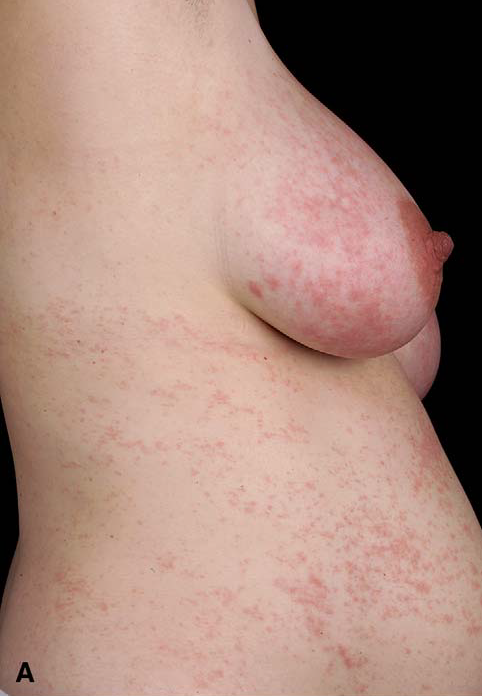 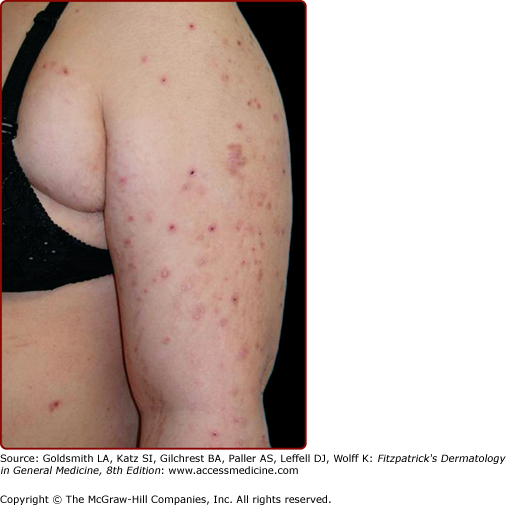 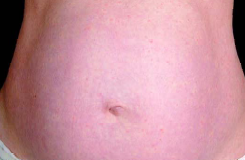 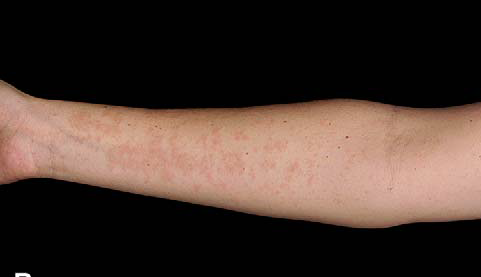 Differences in Clinical Characteristics (n=401)
PG 	PEP 	 AEP 
 					(n=21) 	(n=109) 	(n=256)


Primiparous women, % 			48 	73 	44 

Identical skin lesions in previous pregnancies, %	9 	7 	34 

Early presentation (<third trimester), % 		29 	3 	75

Recurrence in another pregnancy		Yes	No	Yes

Location: abdominal involvement, %		95 	98 	68 

Fetal risk				FGR, PTL,	No	No
					Rash (10%)
J Am Acad Dermatol. 2006 Mar; 54(3):395-404.
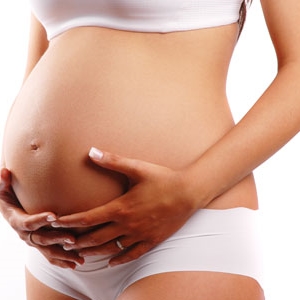